UMWELT
RISIKO
MANAGEMENT
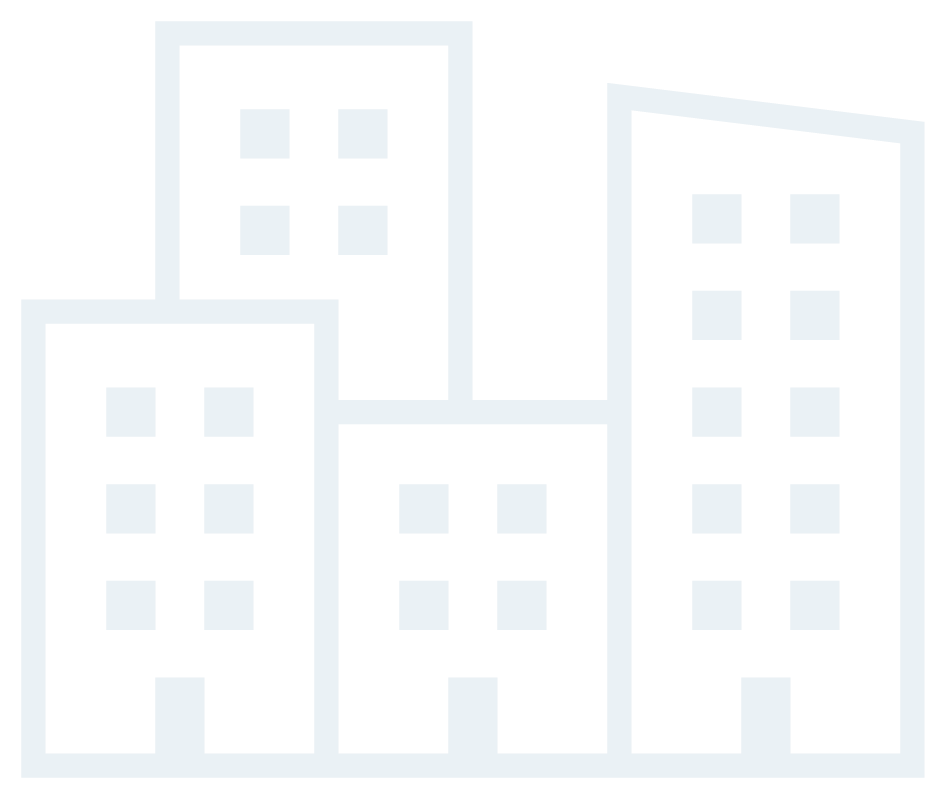 Das IZU-Tool zum Umwelt-RisikomanagementAllgemeine Handlungshilfe
An wen richtet sich die Handlungshilfe?
Schritt 1
Wie ist die Handlungshilfe entstanden?
Wer kann die Handlungshilfe nutzen?
Diese Handlungshilfe wurde im Rahmen des Umwelt- und Klimapakts Bayern vom Infozentrum UmweltWirtschaft (IZU) am Bayerischen Landesamt für Umwelt (LfU) entwickelt. Um den Praxisbezug zu gewährleisten wurden die Methoden und Inhalte mit fünf Pilotunternehmen aus verschiedenen Branchen in einem nutzerzentrierten Prozess mit Interviews und Workshops entwickelt. Diese Pilotunternehmen dienen in dieser Handlungshilfe als „Best Practice“ Beispiele für die jeweiligen Branchen.
Die Handlungshilfe „Umweltrisikomanagement “ richtet sich in erster Linie an kleine und mittlere Unternehmen und bietet eine praktische Hilfestellung zum Management von Umweltrisiken entlang der gesamten Wertschöpfungskette. 
Einstieg für Unternehmen verschiedener Branchen zum Thema Risiko. Ein Umweltmanagementsystem ist hier keine Voraussetzung, sondern eine gute Grundlage. 
Umsetzung von steigenden Anforderungen zu Sorgfaltspflichten von Unternehmen entlang der Lieferkette durch das Lieferkettengesetz, Kunden oder anderen Interessensgruppen.
Umsetzung des geforderten „risikobasierten Ansatz“ der Umweltmanagement-Norm DIN EN ISO 14001, der sich ebenso in der EMAS-Verordnung wiederfindet. Mit der Revision der Normen wurde diesem eine große Bedeutung zugeschrieben. 
Vertiefung zu Elementen bestehender Tools des IZU, z. B. die Handlungshilfe IMS oder das Lieferkettenmanagement (siehe „Ressourcen“).
Das umfangreiche Set an Methoden ist auch darüber hinaus für größere Unternehmen nützlich.
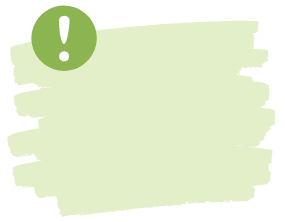 Der Fokus in der vorliegenden Handlungshilfe liegt auf Umweltrisiken.
2
UMWELT. RISIKO. MANAGEMENT. | © LfU | IZU Infozentrum UmweltWirtschaft
Motivation und Ziele
Umwelt-Risikomanagement gewinnt durch steigende Komplexität immer mehr Bedeutung für Unternehmen. Das zeigt auch der Weltrisikobericht, der jährlich vom Weltwirtschaftsforum veröffentlicht wird. Die Schwerpunkte liegen im Jahr 2021 erneut auf Umweltrisiken.
Was ist das Ziel der Handlungshilfe?
Sie sind vorbereitet auf gesetzliche Entwicklungen in Bezug auf Sorgfaltspflichten und Berichtspflicht und können den „risikobasierten Ansatz“ der Managementnormen zielführend umsetzen.
Sie kennen die Umweltrisiken der eigenen Geschäftsaktivitäten und Wertschöpfungskette Ihres Unternehmens. Dabei nehmen Sie einen 360-Grad-Blick ein. Diverse Quellen möglicher Risiken werden betrachtet. 
Sie kennen Methoden, die Ihnen helfen Risiken systematisch zu identifizieren. 
Sie können die identifizieren Risiken priorisieren.
Sie entwickeln unternehmensspezifische Maßnahmen zum aktiven Umgang mit Risiken und zur Überführung in Ihr Managementsystem. 
Sie nehmen die Unternehmensperspektive ein, sodass Sie insbesondere Umweltrisiken zuvorkommen bzw. entgegenwirken, welche in Wechselwirkung kurz-, mittel- und langfristig auch indirekt Ihr Unternehmen betreffen können z.B. in Form eines Imagerisikos.
Top 7 Risiken nach Eintrittswahrscheinlichkeit
Extremwetter-ereignisse
Verlust der biologischen Vielfalt
Digitale
Ungleichheiten
Menschenverursachte Umweltschäden
Scheitern der Anpassung an den Klimawandel
Digitale Machtkonzentration
Infektionskrankheit
Top 7 Risiken nach Auswirkung
Existenz-grundlagenkrise
Massenvernichtungs-waffen
Rohstoffkrise
Infektionskrankheit
In Anlehnung an Weltrisikobericht des WEF, 2021
Scheitern der Anpassung an den Klimawandel
Verlust der biologischen Vielfalt
Menschenverursachte Umweltschäden
UMWELT. RISIKO. MANAGEMENT. | © LfU | IZU Infozentrum UmweltWirtschaft
3
Kategorien von Umweltrisiken
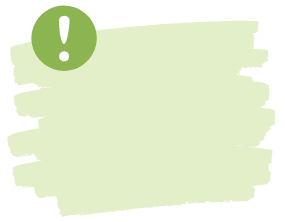 RISIKO = Gefahr für das Unternehmen sowie Dritte und / oder die Umwelt
Fokus Risiko: Denken Sie auch immer an die einhergehenden Chancen!
Umweltrisiken ergeben sich aus „Umweltaspekten“. Dies ist die Art und Weise, auf die eine Aktivität, ein Produkt oder eine Dienstleistung eines Unternehmens die Umwelt beeinflusst (angelehnt an DIN EN ISO 14001).
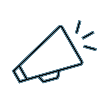 4
UMWELT. RISIKO. MANAGEMENT. | © LfU | IZU Infozentrum UmweltWirtschaft
Wie ist die Handlungshilfe aufgebaut?
Die Handlungshilfe ist als Anleitung für Unternehmen zur selbständigen Erarbeitung eines Risikomanagementsystems mit Fokus auf Umwelt zu verstehen. Nutzen Sie die Folien, wie es für Sie gewinnbringend ist in Workshops, Schulungen oder Dokumentationen.
Es wird eine allgemeine Handlungshilfe bereitgestellt. Darüber hinaus gibt  es 4 Branchenhilfen mit spezifischen Risiken und Maßnahmen für die Branchen Bau, Elektrotechnik, Dienstleistungen und Oberflächentechnik.
Die Handlungshilfe folgt den Anforderungen der Umweltmanagementnormen DIN EN ISO 14001 und EMAS nach einem „Risikobasierten Ansatz“. Dementsprechend orientiert sich das Tool an der PDCA-Methode (Plan-Do-Check-Act) zur kontinuierlichen Verbesserung. 
Die Prozessphasen sollten wiederkehrend durchlaufen werden. Es handelt sich um einen Lernprozess. Das Umfeld entwickelt sich immer weiter, sodass es nie zu einem optimalen Zustand kommen kann. Vielmehr gilt es sich die richtigen Prozesse aufzubauen.
Schritt 1 bietet Ihnen einen Einstieg in das Thema und in den Prozess.
Schritt 1
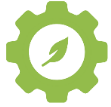 Einführung
UMS
Bei Unternehmen mit einem zertifizierten Umweltmanagement-system läuft dieser Prozess jeweils über ein Jahr.
Schritt 2
Die Schritte 2 bis 4 decken den Prozess des Risiko-managements ab. Anhand von Methodenkarten durchlaufen Sie den Prozess Schritt für Schritt. Risikokarten mit Maßnahmenvorschlägen finden Sie am Ende von Schritt 4.
Risiken identifizieren
Schritt 3
Risiken analysieren
Schritt 4
Risiken steuern
Schritt 5 legt Ihnen hilfreiche weiterführende Informationen an die Hand.
Schritt 5
Ressourcen
UMWELT. RISIKO. MANAGEMENT. | © LfU | IZU Infozentrum UmweltWirtschaft
5
Unsere Karten für Ihren Prozess
Risikokarten
Methodenkarten
In Risikokarten werden branchenspezifische Risiken und Steuerungsmöglichkeiten erläutert. Die Risikokarten sind als Anregung zu verstehen und ersetzen nicht die unternehmensspezifische Risikoidentifikation.
Die Risikokarten sind wie folgt aufgebaut: 
Risiko: In diesem Abschnitt werden die Risiken benannt und kurz beschrieben. 
Maßnahmenvorschläge: Hier werden Informationen und Hinweise zu möglichen Maßnahmen zur Reduktion eines identifizierten Risikos geschildert. Schauen Sie für Links zu weiterführenden Websites bei „Ressourcen“ vorbei.
Außerdem finden Sie eine leere Risikokarte, die Sie bearbeiten und mit Ihren zuvor ermittelten Risiken und Maßnahmen füllen können.
Die Methodenkarten stellen jeweils eine zielführende Methode für die Schritte 2 bis 4 dar. Sie wählen je nach Status Quo, Zeit und Ressourcen, welche Methoden für Sie zielführend sind.
Die Methodenkarte ist in die folgenden Bereiche unterteilt:
Was? Zu Beginn werden die wesentlichen Elemente der Methode erläutert, um einen Einstieg zu ermöglichen. 
Wofür? Hier wird der Zweck beschrieben sowie das gewünschte Ergebnis. 
Wer? Hier finden Sie Informationen zum Personenkreis, der die Methode am besten ausführt. 
Das Vorgehen wird im blauen Kasten beschrieben. Einzelne Schritte zur Herangehensweise werden erklärt. Auf der Folgeseite wird eine Vorlage zum Ausfüllen bereitgestellt. Diese Vorlage kann direkt beschrieben oder in ein anderes Dokument kopiert werden. Eine Bearbeitung der Farben etc. ist ebenso möglich. 
Das Anwendungsbeispiel soll Unternehmen helfen, die Herangehensweise zu verstehen und Ergebnisse exemplarisch einzusehen.
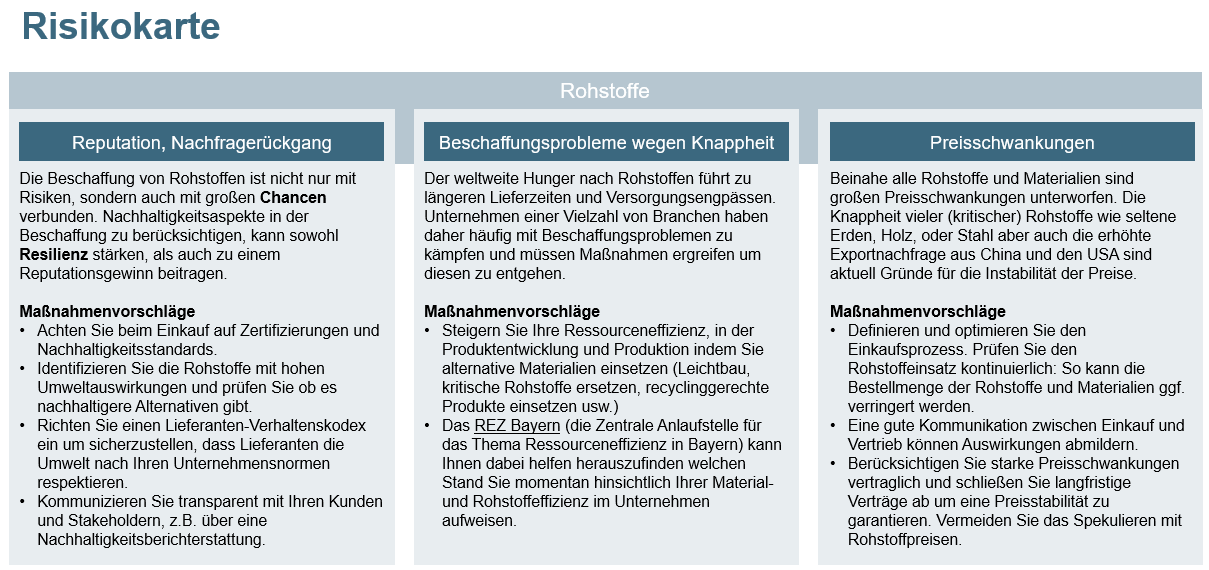 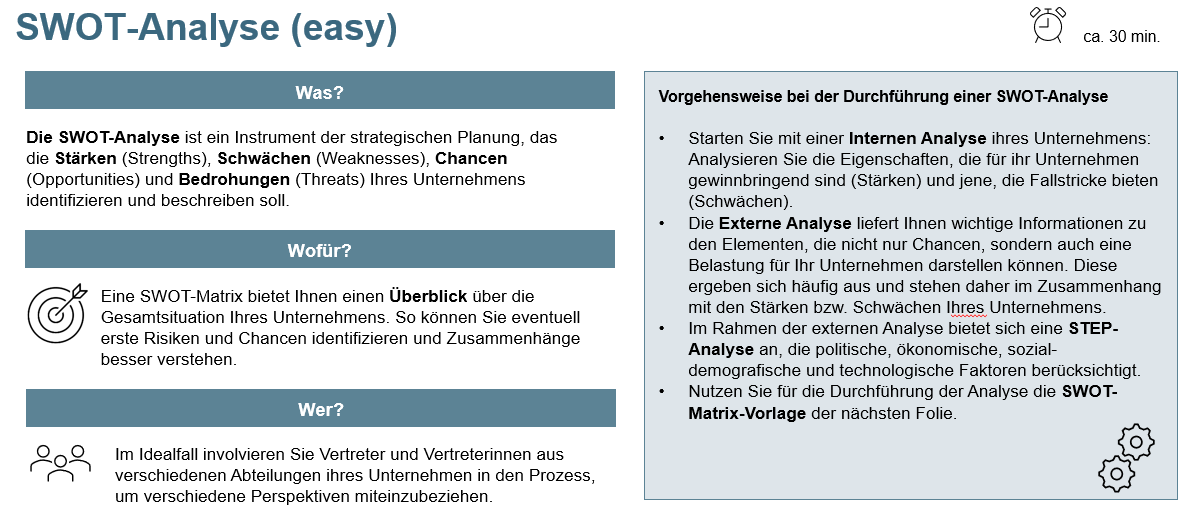 UMWELT. RISIKO. MANAGEMENT. | © LfU | IZU Infozentrum UmweltWirtschaft
6
Moderationshilfe
Für die erfolgreiche Durchführung der angebotenen Methoden ist eine gute Moderation das A und O. Bestimmen Sie vorab eine Person, die diese Rolle übernehmen kann und im besten Fall bereits mit dem Thema vertraut ist, um den Gedankenaustausch mithilfe von zielführenden Fragen und Techniken effektiv zu fördern. Zunächst sollte sich die Person ein Bewusstsein über die eigene Rolle schaffen. Er/Sie übernimmt die Gesprächsführung in der Runde, nimmt eine fragende und neutrale Haltung ein und trägt die Verantwortung gegenüber dem Team und Verlauf der Methodendurchführung. Einen Leitfaden finden Sie hier.
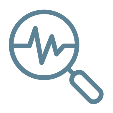 IST-Zustand bestimmen
Wo stehen wir gerade? 
Was nehmen wir aus dem vorherigen Schritt mit?
Gibt es Klärungsbedarf (Begriffe etc.)?
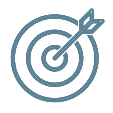 Ziele setzen und definieren
Was wollen wir in diesem Schritt erreichen?
Zeitlichen Rahmen festlegen
Wichtig: ein einheitliches Verständnis
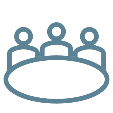 Team leiten
„Spielregeln“ festlegen
Alle aus dem Team einbinden und  Gedankenaustausch fördern
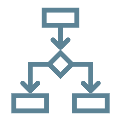 Prozess strukturieren
Diskussion steuern & Orientierung geben
Roten Faden abwickeln 
Abschweifen unterbinden
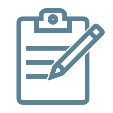 Dokumentieren
(Zwischen-)Ergebnisse festhalten und für alle aus dem Team visualisieren
Dokumentation für die nächste Methode bereitstellen
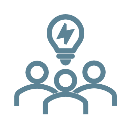 Rück- und ausblicken?
Prozess und Ergebnisse reflektieren
Wie geht es weiter? Was brauchen wir für den nächsten Schritt?
7
UMWELT. RISIKO. MANAGEMENT. | © LfU | IZU Infozentrum UmweltWirtschaft
Querschnittsaufgabe Risikomanagement
Risikomanagement, egal ob zu Umwelt oder anderen Themen, ist eine Querschnittsaufgabe, die nicht von einer Abteilung allein zu bewältigen ist. Diesem muss auch die Organisationsstruktur gerecht werden. Bevor Sie starten, hier einige Tipps:

Die Führung muss beim Thema mitziehen: Überzeugen Sie die Leitungsebene von der strategischen Bedeutung des Themas.
Sorgen Sie dafür, dass ausreichend Ressourcen bereitgestellt werden. Sie brauchen Unterstützung von diversen Fachabteilungen.
Prüfen Sie, welches Wissen im Unternehmen bereits vorhanden ist: Welche Managementsysteme existieren? Gibt es etwa schon einen Prozess zum Risikomanagement und werden hier bereits Umweltrisiken berücksichtigt?
Sie koordinieren, d.h. nicht, dass Sie die ganze Arbeit machen: Bringen Sie die Personen zusammen, die etwas zum Thema beitragen können. 
Fangen Sie an! Sie müssen nicht alles auf einmal tun.
Kommt Ihnen das bekannt vor?
Hermann Meier ist seit Jahren in der Firma Baumgarten tätig als Technischer Leiter. Seine Chefin hat ihn nun gebeten das neue Thema  Umwelt zu übernehmen. Die Kunden fordern immer mehr Informationen zum Umgang des Unternehmens mit Umweltrisiken. Hermann achtet auch privat darauf, Ressourcen zu schonen und findet das Thema wichtig. Er stimmt zu.

Nach und nach erfährt Hermann erst, was alles dahintersteckt. 
Er fühlt sich überfordert und nicht ausreichend informiert. Die Chefin hat wenig Zeit und das Kollegium winkt ab. Er packt das Thema an und macht sich im Internet auf die Suche..
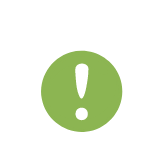 Methoden-kompetenz
Entscheidungs-befugnis
Know-How-
Träger
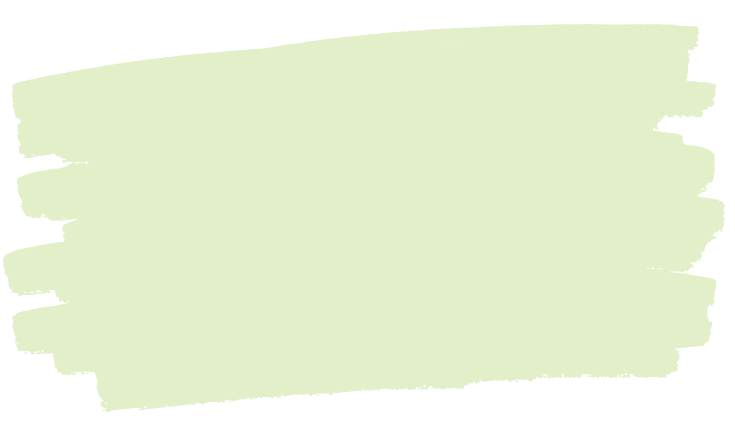 Lassen Sie sich nicht entmutigen. 
Das Thema ist herausfordernd, aber spannend. 
Sie erhalten neue Einblicke und können den Prozess gestalten. Die Handlungshilfe stattet Sie mit den Grundlagen zum Umweltrisikomanagement aus. Bedienen Sie sich frei im Folienpool. 
Wir holen Sie ab, wo Sie stehen.
Außen-perspektive
Frische Leute, nicht betriebsblind
Risikomanagement
Umsetzungs-kompetenz
„Die alten Hasen“
8
UMWELT. RISIKO. MANAGEMENT. | © LfU | IZU Infozentrum UmweltWirtschaft
Identifikation von Risiken
Schritt 2
Ziel
Risikoquellen
Der Prozessschritt „Risikoidentifikation“ soll Ihnen dabei helfen jene Umwelt-risiken zu ermitteln, die für Ihr Unternehmen relevant sind. Ziel ist anschließend auf dieser Basis die jeweiligen Umweltrisiken zu bewerten und zu priorisieren.
Hinweise
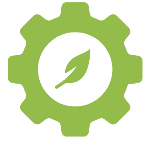 Im Rahmen des „Kontext der Organisation“ haben Sie schon zahlreiche Aspekte erarbeitet, an denen Sie anknüpfen können. (Kap. 4. ISO 14001)
UMS
Tipps
Sprechen Sie Ihre Kollegen und Kolleginnen an. Welche Umweltrisiken gab es oder gibt es in diesen Bereichen?
Gehen Sie in den Dialog mit Anspruchsgruppen: Fragen Sie bei Lieferanten, Kunden, lokalen Akteuren und Partnerunternehmen nach. 
Nutzen Sie bestehende Tools, um sich themenspezifisch Informationen einzuholen (siehe dazu Ressourcen).
Verfolgen Sie aktuelle Meldungen zu Unternehmen oder geplanten Initiativen z.B. des Gesetzgebers. Prüfen Sie, inwiefern Standorte oder Bezugsländer des Unternehmens erwähnt werden.
Die Umwelt kennt keine Risiken. Sie verändert sich stetig und ständig. Aber Umweltveränderungen wirken auf Unternehmen und können zu Risiken für die Geschäftstätigkeit werden. 
 
Die nebenstehende Grafik zeigt, aus welchen Quellen Risiken abgeleitet werden können. Risiken ergeben sich zum einen aus gesetzlichen Verpflichtungen oder aus Belangen von Interessengruppen. Zum anderen können Umweltrisiken aus den wesentlichen Umweltaspekten hergeleitet werden, die entweder durch die Tätigkeit des Unternehmens entstehen (Umweltauswirkung, z.B. Emissionen) oder durch den Umweltzustand, der sich wesentlich auf das Unternehmen auswirkt (z.B. Extremwetterereignisse). Externe Themen können weiterhin Anforderungen von neuem Personal umfassen.
UMWELT. RISIKO. MANAGEMENT. | © LfU | IZU Infozentrum UmweltWirtschaft
9
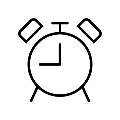 Methode: SWOT-Analyse (easy)
ca. 30 min.
Vorgehensweise bei der Durchführung einer SWOT-Analyse

Starten Sie mit einer Internen Analyse Ihres Unternehmens zu Umweltthemen: Analysieren Sie die Eigenschaften, die für Ihr Unternehmen gewinnbringend sind (Stärken) und jene, die Fallstricke bieten (Schwächen). 
Die Externe Analyse liefert Ihnen wichtige Informationen zu den Elementen, die nicht nur Chancen, sondern auch eine Belastung für Ihr Unternehmen darstellen können. Diese ergeben sich häufig aus und stehen daher im Zusammenhang mit den Stärken bzw. Schwächen Ihres Unternehmens.
Im Rahmen der externen Analyse bietet sich eine STEP-Analyse an, die politische, ökonomische, sozial-demografische und technologische Faktoren berücksichtigt. 
Nutzen Sie für die Durchführung der Analyse die SWOT-Matrix-Vorlage auf den nächsten Folien.
Was?
Die SWOT-Analyse ist ein klassisches Instrument der strategischen Planung, das hilft die Stärken (Strengths), Schwächen (Weaknesses), Chancen (Opportunities) und Bedrohungen (Threats) Ihres Unternehmens zu identifizieren und zu beschreiben.
Wofür?
Eine SWOT-Matrix bietet Ihnen einen Überblick über die Gesamtsituation Ihres Unternehmens. So können Sie erste Risiken und Chancen identifizieren und Zusammenhänge besser verstehen.
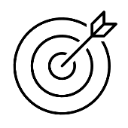 Wer?
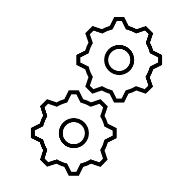 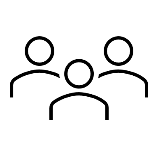 Im Idealfall involvieren Sie Vertreter und Vertreterinnen aus verschiedenen Abteilungen Ihres Unternehmens (Einkauf, Logistik, Produktion, Vertrieb und Marketing), um verschiedene Perspektiven miteinzubeziehen und gemeinsam das ganze Unternehmen zu analysieren.
UMWELT. RISIKO. MANAGEMENT. | © LfU | IZU Infozentrum UmweltWirtschaft
10
SWOT-Analyse für ein Unternehmen der Baubranche
Globale und komplexe Lieferketten
Hohe Kapitalintensität
Exponierte Baustellen: Vulnerabilität ggü. ungünstigen Wetterbedingungen
Hoher Ressourcenbedarf (Rohstoffe, Energie, Wasser, Fuhrpark, Maschinenpark)
Hohes Abfallaufkommen, diverse Fraktionen
Hohe Abhängigkeit von Nachunternehmern und ausländischen Fachkräften auf den Baustellen
Hoher logistischer Aufwand auf den Baustellen
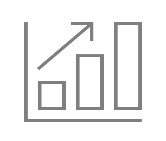 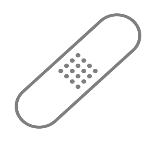 Gute Verfügbarkeit von Umweltdaten durch ein zertifiziertes Umweltmanagementsystem
Wahrnehmung im Markt als Partner für komplexe Bauvorhaben
Nische Nachhaltiges Bauen ist besetzt und ausbaufähig: Know-how vorhanden
Hohe Effizienz bei Prozessen führt zu Kosteneinsparungen
Stärken
Schwächen
Rohstoffknappheit (z.B. Sand, Kies, Holz) und hohe Qualitäts- und Preisschwankungen
Fehlende Transparenz in der Lieferkette
Unfallrisiken oder Einschränkung der Produktivität durch (Extrem-)Wetterereignisse (z.B. Hitze oder Starkregen)
Reputationsrisiken durch Umweltschäden
Strenge Kundenanforderungen
Steigende Anforderungen an nachhaltiges Bauen (EU Taxonomie)
Starkes Wachstum in der Baubranche
EU Taxonomie bietet Chancen: Positionierung als Lösungsanbieter für nachhaltiges und CO2 armes  Bauen
Infrastruktur in Gebäuden: Schließen von Wasserkreisläufen
Resilienz erhöhen durch die Nutzung recycelter Baustoffe 
Potenziale für Kosteneinsparungen nutzen
Risiken
Chancen
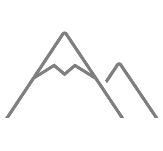 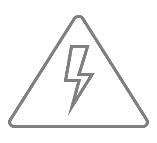 11
UMWELT. RISIKO. MANAGEMENT. | © LfU | IZU Infozentrum UmweltWirtschaft
SWOT-Analyse easy
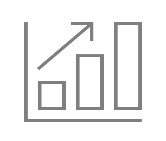 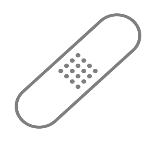 …
…
…
…
…
…
…
…
…
…
Stärken
Schwächen
…
…
…
…
…
…
…
…
…
…
Risiken
Chancen
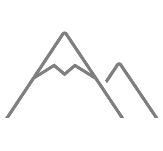 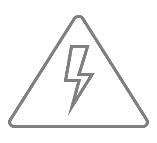 12
UMWELT. RISIKO. MANAGEMENT. | © LfU | IZU Infozentrum UmweltWirtschaft
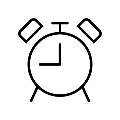 Methode: Risikobarometer
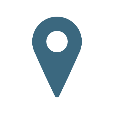 ca. 60 min.
Vorgehensweise beim Risikobarometer

Gehen Sie zunächst die Risikofaktoren durch und besprechen Sie diese in der Gruppe. Evaluieren Sie die Wesentlichkeit der verschiedenen Kategorien. 
Verorten Sie dafür das Standort-Icon Ihrer Einschätzung entsprechend auf der Leiste (unrelevant –  gering – mittel – hoch).
Nachdem Sie die Icons verortet haben, können Sie gemeinsam die vorgeschlagenen Risiken in der rechten Spalte besprechen und diskutieren, 
inwiefern diese Risiken auf das Unternehmen zutreffen
ob diese vielleicht sogar schon aufgetreten sind.
Ergänzen Sie in der Gruppe weitere Risiken, die Ihnen einfallen. Lassen Sie dabei alle Bereiche zu Wort kommen. Alle Anwesenden haben eine andere Perspektive.
Was?
Das Risikobarometer ist eine umfassende Methode zur Risikoidentifizierung. Es betrachtet Risikofaktoren, aus denen sich Umweltrisiken ableiten lassen.
Wofür?
Anhand von 13 Risikofaktoren sollen erste Einschätzungen getroffen und einhergehende Risiken ermittelt werden. Dies soll Ihnen dabei helfen herauszufinden, welchen Themen besondere Aufmerksamkeit geschenkt werden sollte.
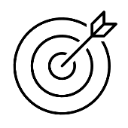 Wer?
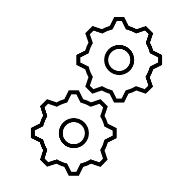 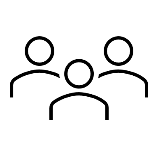 Involvieren Sie im besten Fall Vertreter und Vertreterinnen aus den jeweiligen Verantwortungsbereichen, die die Lage am besten einschätzen können. Dazu gehören Einkauf, Logistik, Personal, Facility Management, Vertrieb und Produktion.
UMWELT. RISIKO. MANAGEMENT. | © LfU | IZU Infozentrum UmweltWirtschaft
13
Risikobarometer für ein Unternehmen der Elektronikbranche (1)
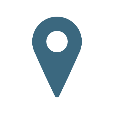 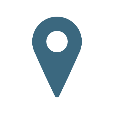 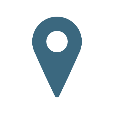 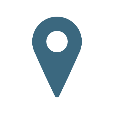 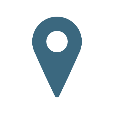 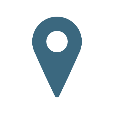 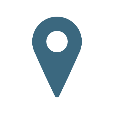 gering		mittel		hoch
gering		mittel		hoch
*(Rohstoffe, Ausstattung, Maschinenpark)
14
UMWELT. RISIKO. MANAGEMENT. | © LfU | IZU Infozentrum UmweltWirtschaft
Risikobarometer für ein Unternehmen der Elektronikbranche (2)
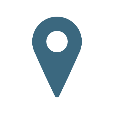 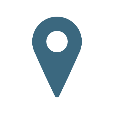 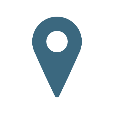 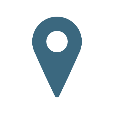 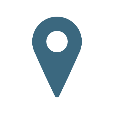 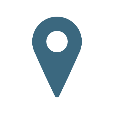 gering		mittel		hoch
*(Nah an Gewässern, Wäldern, in Senken, hoher Versiegelungsgrad)
15
UMWELT. RISIKO. MANAGEMENT. | © LfU | IZU Infozentrum UmweltWirtschaft
Template Risikobarometer (1)
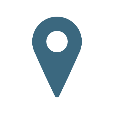 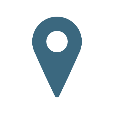 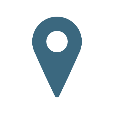 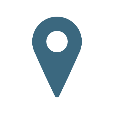 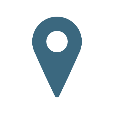 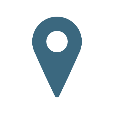 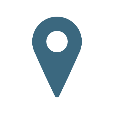 gering		mittel		hoch
gering		mittel		hoch
*(Rohstoffe, Ausstattung, Maschinenpark)
16
UMWELT. RISIKO. MANAGEMENT. | © LfU | IZU Infozentrum UmweltWirtschaft
Template Risikobarometer (2)
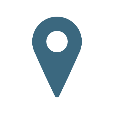 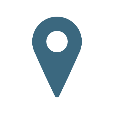 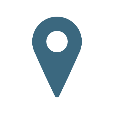 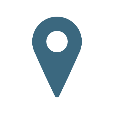 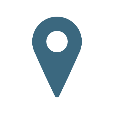 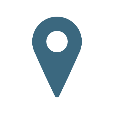 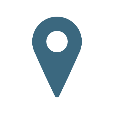 gering		mittel		hoch
*(Nah an Gewässern, Wäldern, in Senken, hoher Versiegelungsgrad)
17
UMWELT. RISIKO. MANAGEMENT. | © LfU | IZU Infozentrum UmweltWirtschaft
Risikoanalyse
Schritt 3
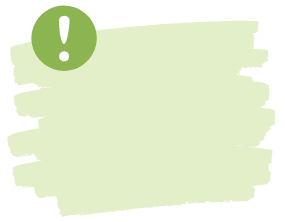 Ziel
Sie können sich nicht um alles gleichzeitig kümmern.  
Die Risikoanalyse hilft bei der Priorisierung.
Der Prozessschritt Risikoanalyse unterstützt Sie dabei, die zuvor ermittelten Umweltrisiken zu bewerten und begründet zu priorisieren. Dieser Schritt dient als Grundlage für die Entscheidung ob und wie Sie dem Risiko begegnen möchten.
Tipps
Sprechen Sie Ihre Kollegen und Kolleginnen an. Welche Einschätzung haben sie zu den identifizierten Risiken? 
Holen Sie sich aus verschiedenen Kanälen Informationen ein (vergangene Ereignisse, Einschätzungen von Externen Experten).
Schreiben Sie die Inhalte von Diskussionen zur Bewertung von Risiken auf. All das sind wertvolle Informationen, die Sie im Prozess nutzen können.
Betrachten Sie bei der Risikoanalyse sowohl das Risiko für Ihr Unternehmen als auch das Risiko für die Umwelt, das sich schließlich auch wieder auf Ihr Unternehmen auswirken kann (z.B. als Imagerisiko).
Hinweise
Die Kriterien für die Analyse sind festzulegen. Dieser Schritt gleicht dem Vorgehen bei der Bestimm-ung der wesentlichen Umweltaspekte.
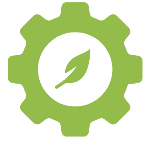 UMS
Die Risikoanalyse kann auf verschiedene Art und Weise durchgeführt werden. In dieser Handlungshilfe werden die Risiken nach den klassischen Bewertungskriterien Eintrittswahrscheinlichkeit und Schadensausmaß analysiert und gegenübergestellt. Häufig ist die exakte Quantifizierung der zugrunde gelegten Kriterien nicht unbedingt notwendig. Die qualitative Beurteilung in der Gruppe reicht in der Regel aus, um Risiken zu priorisieren.
18
UMWELT. RISIKO. MANAGEMENT. | © LfU | IZU Infozentrum UmweltWirtschaft
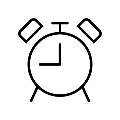 Methode: Risikomatrix
ca. 30 min.
Vorgehensweise bei der Durchführung einer Risikoanalyse mit der Risikomatrix
Schaffen Sie ein einheitliches Verständnis von den Kriterien Ausmaß und Eintrittswahrscheinlichkeit: Es gibt keine allgemeingültige Grenze, besprechen Sie im Team: Was bedeutet für Ihr Unternehmen „katastrophal“ oder „sehr gering“? Was bedeutet „gelegentlich“ oder „sehr häufig“ für Ihr Unternehmen? 1x pro Jahr – 1x pro Monat?
Das Ausmaß bezieht sich auf negative Auswirkungen für Ihr Unternehmen und für die Umwelt. Letzteres könnte man auch als Umweltschädigungspotential bezeichnen. 
Bewerten Sie nun jedes zuvor ermittelte Risiko bzgl. dessen Eintrittswahrscheinlichkeit und Schadensausmaß und verorten Sie die Risiken entsprechend auf der Matrix. Sollten Sie bei einem Risiko unsicher sein, stellen Sie das Risiko zunächst zurück und informieren sich über ähnliche Ereignisse aus der Vergangenheit oder in Ihrer Branche zur Orientierung. 
Mit den Risiken, die sie im orangenen und roten Bereich einordnen, sollten Sie sich prioritär beschäftigen.
Was?
Die Risikomatrix gilt als klassisches Instrument der Risikobewertung. Die zweidimensionale Darstellung setzt die Eintrittswahrscheinlichkeit eines Umweltrisikos gegenüber dessen Schadensausmaß ins Verhältnis. Zusätzlich soll das Schraubensymbol die Einflussmöglichkeiten Ihres Unternehmens festhalten.
Wofür?
Die Risikoanalyse unterstützt Sie dabei, die zuvor ermittelten Risiken zu bewerten und begründet zu priorisieren. Dieser Schritt dient als wichtige Grundlage für die Ableitung von Maßnahmen, die im nächsten Schritt folgt.
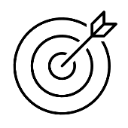 Wer?
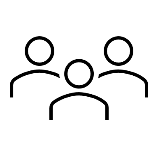 Involvieren Sie, soweit möglich, Vertreter und Vertreterinnen aus den jeweiligen Verantwortungsbereichen, die die Lage am besten einschätzen können. Dazu gehören Einkauf, Logistik, Personal, Facility Management, Vertrieb, Produktion und weitere.
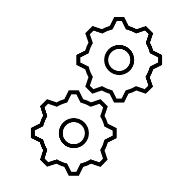 UMWELT. RISIKO. MANAGEMENT. | © LfU | IZU Infozentrum UmweltWirtschaft
19
Risikomatrix eines Unternehmens Oberflächentechnik
6
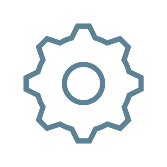 5
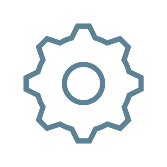 6 – katastrophal 
5 – sehr groß
6 – sicher
5 – wahrscheinlich
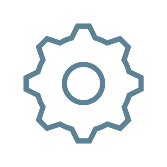 4 – kritisch
3 – mittel
4 – gelegentlich
3 – vorstellbar
4
Eintrittswahrscheinlichkeit
2 – gering
1 – sehr gering
2 – unwahrscheinlich
1 – unvorstellbar
3
Abhängigkeit von Kunden
Fehlende Transparenz 
in der Lieferkette
Risiken aus SWOT und/oder Barometer
Einfluss gegeben?
2
Extremwetterbedingter Arbeitsausfall
Fehlende Datengrundlage, geringe Transparenz zu Umweltdaten
Erhöhte Kundenanforderungen zu Umwelt und Nachhaltigkeit
Netzinstabilität Stromversorgung
Steigende Anforderungen an Datenerhebung für Zertifizierung, CDP, Kunden
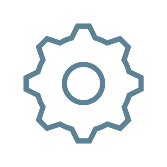 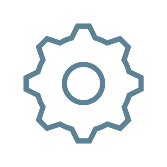 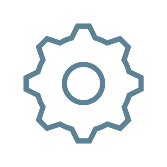 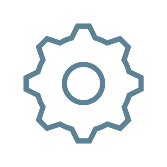 1
2
6
1
5
3
4
Ausmaß des Schadens
UMWELT. RISIKO. MANAGEMENT. | © LfU | IZU Infozentrum UmweltWirtschaft
20
Template Risikomatrix
6
5
6 – katastrophal 
5 – sehr groß
6 – sicher
5 – wahrscheinlich
4 – kritisch
3 – mittel
4 – gelegentlich
3 – vorstellbar
4
Eintrittswahrscheinlichkeit
2 – gering
1 – sehr gering
2 – unwahrscheinlich
1 – unvorstellbar
3
Risiken aus SWOT und/oder Barometer
Einfluss gegeben?
2
Risiko 1
Risiko 2
Risiko …
Risiko …
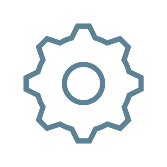 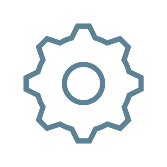 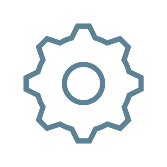 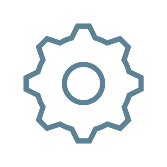 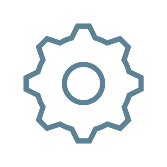 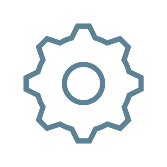 1
2
6
1
5
3
4
Ausmaß des Schadens
UMWELT. RISIKO. MANAGEMENT. | © LfU | IZU Infozentrum UmweltWirtschaft
21
Risikosteuerung
Schritt 4
Tipps
Umweltrisiken sollten in ein existierendes Risikomanagementsystem integriert werden. Das hilft Zielkonflikte transparent zu machen und gibt Umweltrisiken eine höhere Wertigkeit. 
Der Kontext von Maßnahmen sollte immer auf aktuelle Entwicklungen im Unternehmen angepasst werden. Wenn Sie z.B. einen Neubau planen oder ihren Lieferantenpool erweitern. 
Risiken wirken quer zu den Abteilungen. Entwickeln Sie daher Prozesse, die diese Schnittstellen mitdenken. 
Welche Prozesse haben Sie bereits, in denen wiederkehrende Risiken mitgedacht werden sollten? Welche Risiken müssen regelmäßig auf die Agenda?
Es gab ein Umweltereignis, von denen sich Risiken für ihr Unternehmen ableiten lassen? Dann greifen Sie das Thema auf.
Ziel
Der Prozessschritt Risikosteuerung mündet in konkrete Maßnahmen, um Risiken zu vermeiden oder zu reduzieren. Arbeiten Sie sich an der Liste der priorisierten Risiken entlang. Es gibt meist eine Vielzahl von Maßnahmen, die ein Risiko adressieren. Aber nehmen Sie sich nicht zu viel vor.
Hinweise
Das Gesamtrisiko kann durch Maßnahmenumsetzung reduziert werden. Hierbei gibt es unterschiedliche Strategien. Die Strategien sollten immer unternehmensspezifisch sein. Übertragen oder Überwälzen von Risiken auf Versicherungen oder andere Mitglieder der Wertschöpfungskette sind kein verantwortungsvolles Handeln. Greifen Sie das Risiko an der Wurzel und denken Sie langfristig. 
Ganz vermeiden lassen sich Risiken meist nicht. Das Wissen ist der erste Schritt, um bewusst mit dem Risiko umzugehen. Ein guter Prozess zur Erkennung von Risiken und deren Management führt zu einer Unternehmenskultur, die auch mit unerwarteten Risiken umgehen kann.
RISIKO
UMWELT. RISIKO. MANAGEMENT. | © LfU | IZU Infozentrum UmweltWirtschaft
22
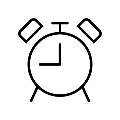 Methode: Brainstormingmethoden
ca. 30 min.
Vorgehensweise bei 
Brainwriting




















Vorgehensweise bei Artefakt-Brainstorming
Was?
Artefaktbrainstorming ist eine aktivierende und etwas ausgefallenere Brainstormingmethode.
Brainwriting ist eine klassische Brainstormingmethode.
Zunächst wird eine Brainstormingfrage formuliert. Jede Person nimmt einen beliebigen Gegenstand in die Hand. Dann wird der Gegenstand betrachtet und betastet, und als Inspirationsquelle genutzt: Wie könnte dieser Gegenstand das Problem lösen? Gedanklich muss dabei der Gegenstand nicht das bleiben, was er eigentlich ist. Beispiel: Ein Stock könnte zu einer Antenne werden, welche die Kommunikation verbessert. Ein Kabel zu einem Sensor, welcher die Werte in einer Produktionsstätte misst und bekannt gibt. Der Kreativität sind keine Grenzen gesetzt, man darf auch mal wild und unrealistisch werden. Die letzten 10 Minuten werden die Ideen auf Papier festgehalten, diskutiert und in einen realistischen aber doch innovativen Ansatz überführt.
Zunächst wird eine Brainstormingfrage formuliert. Jede Person nimmt einen Block mit Haft-Notizen oder Moderations-karten. Ohne darüber zu sprechen werden 5 Minuten im Stillen so viele Ideen wie möglich aufgeschrieben. Dabei gilt: Pro Post-it nur eine Idee und in kurzen Sätzen oder Stichpunkten. Anschließend wird reihum eine Idee nach der anderen vorgestellt und an eine Arbeitsfläche geheftet, wobei keine Idee länger als eine Minute bekommt. Ähnliche Ideen werden nah beieinander angeheftet. Die letzten 10 Minuten werden für die Diskussion und Strukturierung der Ideen verwendet.
Wofür?
Sie dient dazu bestehende Ideen zu sammeln und in der Gruppe zu kommunizieren. Hierarchie-geleitete Ideenfindung kann damit umgangen werden.
Sie hilft gänzlich neue Ideen zu finden und um die Ecke zu denken.
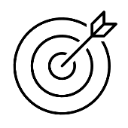 Wer?
Beteiligt sein sollten insbesondere Personen, welche bereits ein Verständnis zu dem Thema haben – gerne auch aus anderen Organisationen. Maximal 8 Personen
Beteiligt sollten Personen sein, die offen für Neues sind und ganz neue Wege gehen möchten.Maximal 8 Personen
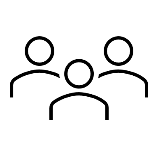 UMWELT. RISIKO. MANAGEMENT. | © LfU | IZU Infozentrum UmweltWirtschaft
23
Brainwriting für ein Dienstleistungsunternehmen
„Welche Maßnahmen sind möglich, um den steigende Umweltanforderungen bei der Vergabe von Aufträgen zu begegnen?“
Einführung anderer Standards (DNK, GWÖ, …)
Verantwortung definieren
Themen priorisieren
Zertifizierung Umweltmanagement-system (ISO 14001, EMAS)
Maßnahmen  umsetzen
…
Tue Gutes und rede darüber: Umweltleistung bekannt machen (Website, Signatur, in Angeboten)
Regelmäßige Schulungen bei Mitarbeitenden durchführen
Umweltleistung erfassen und Daten erheben
24
UMWELT. RISIKO. MANAGEMENT. | © LfU | IZU Infozentrum UmweltWirtschaft
Template Brainstormingmethoden
Idee
Idee
Idee
„Brainstormingfrage“
Idee
Idee
Idee
Idee
Idee
Details
25
UMWELT. RISIKO. MANAGEMENT. | © LfU | IZU Infozentrum UmweltWirtschaft
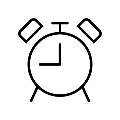 Methode: Risiko-Hürdenlauf
ca. 45 min.
Vorgehensweise bei der Durchführung eines Hürdenlaufs

Beginnen Sie mit der Formulierung des „kritischen Zustandes“. Dieser kann sich direkt aus dem Risiko ergeben (z. B. mehr krankheitsbedingte Ausfälle durch sommerliche Hitze im Büro) oder davon abgeleitet werden (z. B. zunehmende Kosten durch Gewährleistungen infolge von Lieferausfällen)
Hinterfragen Sie dieses Risiko: Welche Hürden lassen sich von diesen kritischen Zuständen ableiten? Warum besteht dieser kritische Zustand? (Hier eignet sich auch zusätzlich die 5W Methode: 5 Warum führen zur Ursache)
Versuchen Sie so viele Blickwinkel wie möglich einzunehmen. 
Wenn Sie alle Hürden gesammelt haben, suchen Sie gemeinsam nach Lösungen für jede einzelne. 
Diese Methode funktioniert am besten unter Nutzung          einer Metaplanwand und Moderationskarten in     verschiedenen Farben.
Was?
Der Hürdenlauf ist eine Design Thinking Methode zur Lösung von Problemen. Als Ausgangspunkt wird ein kritischer Zustand formuliert. Dieser entspricht in der Regel dem identifizierten Risiko.
Wofür?
Beim Hürdenlauf werden die Hürden ergründet, die aktuell die Überwindung des kritischen Zustandes verhindern. Dadurch werden die Ursachen in den Fokus gerückt.
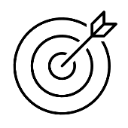 Wer?
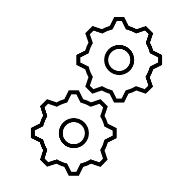 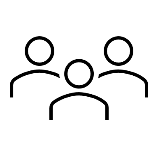 Binden Sie verschiedene Wissensträger mit ein, langjährige, sowie eventuell neue Mitarbeitende, die wertvollen Input liefern können. Außerdem kann es sich anbieten Externe z. B. befreundete Unternehmen zu involvieren.
UMWELT. RISIKO. MANAGEMENT. | © LfU | IZU Infozentrum UmweltWirtschaft
26
Risiko-Hürdenlauf für ein Unternehmen der Baubranche
Prioritäten setzen durch oberste Führung, Führungsaufgabe wahrnehmen und sich für Compliance einsetzen
Hürden					Mögliche Lösungswege
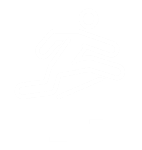 Verantwortung liegt bei der Führung, aber fehlende Prioritäten und fehlender Prozess zur Einhaltung der rechtlichen Anforderungen
Planung optimieren zu Mengen und Alternativen
Bauleitung zur Kontrolle anhalten, Zeit einräumen und Personal ausreichend schulen
Es gibt Instrumente, diese sind aber nicht in der Breite bekannt. Integration in Schulungen, Gespräche, breite Kommunikation
Fehlende Werkzeuge / fehlende Ausrüstung der Baustelle zur Trennung der Gefahrstoffe
„Umgang mit Gefahrstoffen auf der Baustelle “
Hinterfragen: Wieso entsteht überhaupt ein Container voller möglicher Gefahrstoffe, die teilweise nicht zuzuordnen sind?
Entsorgungsmöglichkeiten vor Ort prüfen
Schulungen in Kleingruppen auf der Baustelle etablieren; anfallende Kosten schätzen und vermitteln, Anreize setzen
Unzureichendes Bewusstsein
Intranet: Infos bereitstellen: Hintergrundinformationen, Sicherheitsdatenblätter, Prozess formulieren
Fokusthema Arbeitssicherheit auf der Bauleiterschulung setzen
UMWELT. RISIKO. MANAGEMENT. | © LfU | IZU Infozentrum UmweltWirtschaft
27
Template Risiko-Hürdenlauf
Ideen für Lösungswege …
…
Hürden					Mögliche Lösungswege
Hürde zur Bewältigung des kritischen Zustands
…
…
…
…
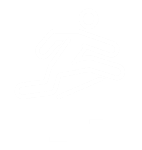 …
…
…
…
…
…
…
…
…
…
…
„Kritischer Zustand“
…
…
…
…
…
…
…
…
…
…
…
…
…
…
…
UMWELT. RISIKO. MANAGEMENT. | © LfU | IZU Infozentrum UmweltWirtschaft
28
Risikokarte 1
Materialien und Rohstoffe
Beschaffungsrisiko
Preisschwankungen
Fehlende Transparenz
Der weltweite Hunger nach Rohstoffen sowie starke Abhängigkeiten von einzelnen Komponenten führen zu längeren Lieferzeiten und Versorgungseng-pässen. Viele Branchen haben daher zunehmend mit Beschaffungsproblemen zu kämpfen.

Maßnahmenvorschläge
Steigern Sie Ihre Ressourceneffizienz, in der Produktentwicklung und Produktion (Leichtbau, kritische Rohstoffe ersetzen, recyclinggerechte Produkte einsetzen usw.).
In vielen Branchen gibt es ein hohes Potential zur Kreislaufschließung. Integrieren Sie in der Produktentwicklung Kriterien zu Modularität und Reparierbarkeit.
Bauen Sie enge, kooperative Partnerschaften mit Ihren Lieferanten auf.
Führen Sie ein Nachhaltiges Lieferketten-management ein, um Risiken und Chancen bewusst zu steuern.
Fehlende Transparenz über die Herkunft von Materialien und Rohstoffen kann für das  Unternehmen im Zuge der Sorgfaltspflichten Nachteile haben z.B. in Form von Imageschäden bei Skandalen in der Lieferkette. Greifen Sie das Thema bewusst an.

Maßnahmenvorschläge
Achten Sie beim Einkauf auf Zertifizierungen und Nachhaltigkeitsstandards.
Identifizieren Sie die Rohstoffe mit hohen Umweltauswirkungen und prüfen Sie, ob es nachhaltigere Alternativen gibt.
Richten Sie einen Verhaltenskodex ein, um sicherzustellen, dass Lieferanten die Umwelt nach Ihren Unternehmensnormen respektieren.
Kommunizieren Sie transparent mit Ihren Kunden und weiteren Interessensgruppen, z.B. über eine Nachhaltigkeitsberichterstattung.
Umfangreiche Informationen zum Lieferketten-management finden Sie unter Ressourcen.
Viele Rohstoffe und Materialien sind großen Preisschwankungen unterworfen. Die Knappheit vieler (kritischer) Rohstoffe wie seltene Erden, Elektronikkomponenten aber auch die erhöhte Exportnachfrage aus China und den USA sind aktuell Gründe für die Instabilität der Preise.

Maßnahmenvorschläge
Definieren und optimieren Sie den Einkaufs-prozess. 
Eine gute Kommunikation zwischen den Abteilungen kann Auswirkungen abmildern. Hat das Lager noch Kapazität?
Berücksichtigen Sie starke Preisschwankungen vertraglich und schließen Sie langfristige Verträge ab. Vermeiden Sie das Spekulieren mit Rohstoffpreisen.
Berücksichtigen Sie in der Projektplanung einen Puffer für Materialknappheit und Lieferverzögerungen, um die Kosten für Gewährleistungen zu reduzieren.
UMWELT. RISIKO. MANAGEMENT. | © LfU | IZU Infozentrum UmweltWirtschaft
29
Risikokarte 2
Personal
Steigender Schulungsbedarf
(Extrem)Wetterbedingter Ausfall und reduzierte Produktivität
Imagerisiko
Hitzewellen können Mitarbeitende im Bürogebäude und vor allem bei Draußenarbeit beeinträchtigen
z.B. durch Dehydrierung, Kreislaufprobleme oder andere Erkrankungen. Auch Starkregen, Hagelschlag oder Stürme können Arbeitsausfall und Unfälle verursachen durch Stürze oder fehlende Konzentration im Arbeitsprozess. 

Maßnahmenvorschläge
Passen Sie die Pausen- und Arbeitszeiten sowie die Bekleidung, wenn möglich, an die Wetterlage an. In der Produktion ist es durch die Abwärme der Prozesse noch heißer. 
Bieten Sie genügend Abkühlungsmöglichkeiten und Sonnenschutz für die Mitarbeitenden (z.B. Wasserspender, ausreichend klimatisierte Räume, schattenreiche Aufenthaltsmöglichkeiten, Sonnencreme, Kopfbedeckungen). 
Sorgen Sie für Kühlung, dort wo Maschinen-ausfälle drohen.
Unternehmen vieler Branchen haben einen „sauberen“ Ruf. Dennoch fehlt es an qualifizierten Mitarbeitenden durch den allgemeinen Fachkräftemangel. Die Generation Z, die Führungskräfte von morgen, legen Wert auf Umweltbewusstsein und Sinnhaftigkeit. Hier können Unternehmen bewusst ansetzen. 

Maßnahmenvorschläge
Gehen Sie transparent in der Öffentlichkeit mit den erarbeiteten Risiken um und zeigen Sie auf, wie Sie diesen begegnen. 
Sehen Sie die Themen Umwelt und Nachhaltigkeit als Chance: Sammeln Sie Ihre Aktivitäten. Häufig ist schon mehr da als erwartet. Und kommunizieren Sie Ihr Wirken in der Öffentlichkeit 
Je mehr Mitarbeitende Sie binden, desto geringer sind die Kosten im Recruiting: Informieren Sie Ihre Belegschaft und geben Sie Anreize für nachhaltiges Handeln, z.B. mit einem BMM.
Nachhaltigkeit gilt immer mehr als entscheidender unternehmerischer Erfolgsfaktor. Um Ihr Image zu stärken, Fachkräfte zu binden, aber auch um Unfällen vorzubeugen, sollte den eigenen Mitarbeitenden umweltbewusstes Handeln im Arbeitsalltag nahegelegt werden. Dies gelingt über regelmäßige Schulungen.

Maßnahmenvorschläge
Wo besteht konkret der Schulungsbedarf? (Mülltrennung auf der Baustelle/im Büro/im Betrieb/ beim Kunden, Umgang mit Gefahrstoffen, Reinigungsmitteln, Ressourcennutzung Papier, Strom, Wasser). 
Integrieren Sie Umweltthemen in bestehende Kommunikationskanäle: Unterweisung für neues Personal, Arbeitssicherheitsschulung, Bauleiter-schulung
Benennen Sie Verantwortliche für das Thema und sorgen Sie dafür, dass die Person im Unternehmen bekannt ist.
UMWELT. RISIKO. MANAGEMENT. | © LfU | IZU Infozentrum UmweltWirtschaft
30
Risikokarte 3
Externe Anforderungen
Steigende rechtliche Anforderungen
Steigende Marktanforderungen
EU-Taxonomie
Die rechtlichen Anforderungen mit Umweltbezug steigen seit Jahren (Abfallmanagement, Ressourcenverbrauch, Sorgfaltspflichten). Die Umsetzbarkeit im Betrieb ist teilweise herausfordernd. Aber rechtliche Verstöße können einen Imageschaden verursachen. 


Maßnahmenvorschläge
Geben Sie den Themen die richtige Priorität. Rechtssicherheit ist Chefsache. 
Stellen Sie klar, wer für was verantwortlich ist, und unterschätzen Sie nicht die notwendigen Ressourcen.  
Führen Sie Schulungen bei den Führungskräften durch, um Bewusstsein zu schaffen. 
Im Zuge der CSR-Berichtspflicht werden in Zukunft auch Unternehmen ab 250 Mitarbeitenden bereits über nicht-finanzielle Belange berichten müssen. Bereiten Sie sich vor. Noch haben Sie Vorlauf.
Mit der Einführung des Klassifizierungssystems für nachhaltig ökologische Tätigkeiten, die „EU-Taxonomie“, hat die EU neue Anforderungen an Finanzprodukte definiert. Geldflüsse sollen in nachhaltige Geschäftsaktivitäten gelenkt werden. Dies wirkt auf alle Marktteilnehmer. 


Maßnahmenvorschläge
Schaffen Sie sich zunächst einen Überblick über die Kriterien und Anforderungen im Kontext der eigenen Aktivitäten: je mehr Sie von externem Geld abhängen, desto stärker werden Sie betroffen sein. 
Die Anforderungen werden steigen: Bauen Sie intern Know-how auf. Dies gilt für alle Abteilungen. Es geht um neue Partnerschaften, neue Prozesse und Strukturen.
Neben dem Gesetzgeber haben auch Kunden und andere Marktteilnehmer Erwartungen hinsichtlich des Umweltengagements der Unternehmen. Initiativen wie das CDP wollen Transparenz zu CO2 und Wasser schaffen, Kunden verlangen bei Vergaben immer häufiger zertifizierte Umweltmanagementsysteme.       

Maßnahmenvorschläge
Wägen Sie die Vor- und Nachteile eines Umweltmanagementsystems ab. Wenn Sie es machen, machen Sie es richtig: Dies umfasst vor allem die Ressourcenbereitstellung.
Seien Sie vorausschauend. Wenn über den Vertrieb immer mehr Anfragen aufkommen, muss der Prozess klar sein: Wer kümmert sich? Wer erfasst die Daten? Wie können Sie vermeiden, immer wieder von vorne anzufangen?
Werden Sie aktiv: Erfassen Sie proaktiv umweltbezogene Daten und kommunizieren Sie dies an Partner.
UMWELT. RISIKO. MANAGEMENT. | © LfU | IZU Infozentrum UmweltWirtschaft
31
Risikokarte 4
Sonstiges
Umgang mit unentdeckten Risiken
Versorgungsunsicherheit: Energie/Wasser
Hohe CO2-Emissionen durch Reisen
Die schlimmsten Risiken sind solche, die Sie nicht kennen. Sie werden es nicht schaffen, alle Risiken im Rahmen eines Risikomanagements abzudecken. Dies hat COVID gezeigt. Eine lebendige Fehlerkultur, die Fehler als Möglichkeit des Lernens begreift, ist eine gute Grundlage für eine resiliente Organisation. 


Maßnahmenvorschläge
Bestandsaufnahme: Wie wird in der Organisation mit Fehlern umgegangen? Meldet die Belegschaft Fehler oder werden diese eher versucht zu vertuschen? 
Legen Sie einen transparenten Prozess fest: Was ist bei Fehlern zu tun? Ein Team zu benennen, das sich um Fehler kümmert, ist ratsam. 
Etablieren Sie ein Belohnungssystem für Fehler, analog zum betrieblichen Vorschlagwesen. 
Schulen Sie Ihre Belegschaft und besetzen Sie das Thema positiv. Wir wollen aus Fehlern lernen! Weiterführende Informationen hier.
In Ressourcenintensiven Branchen ändern sich durch den Klimawandel und die Energiewende die Verfügbarkeiten, z. B von Wasser und Energie. Dadurch kann es zunehmend zu Beeinträchtigungen der Verfügbarkeiten und Stabilität kommen. 



Maßnahmenvorschläge
Notstromversorgung für die wichtigsten Prozesse: Priorisieren Sie die Verbraucher und legen Sie das Notstromaggregat auf die Leistung aus, die Sie benötigen.
Wie autark können Sie Ihre Energieversorgung gestalten? Diversifizieren Sie die Energiequellen und nutzen Sie erneuerbare Energien für Ihre Prozesse. 
Führen Sie ein Energiemanagementsystem ein, um Verbräuche kontinuierlich zu überprüfen und Effizienzmaßnahmen zu identifizieren. Je weniger Energie Sie brauchen, desto besser.
Knapp ein Drittel der globalen CO2-Emissionen sind auf den Verkehrssektor zurückzuführen. Ein optimiertes betriebliches Mobilitätsmanagement (BMM) kann nicht nur zu einem Imagegewinn bei Ihren Kunden beitragen, sondern auch zu Kosten-einsparungen und erhöhter Mitarbeiter-zufriedenheit.

Maßnahmenvorschläge
Vermeiden Sie nicht-essentiellen Verkehr durch die verstärkte Nutzung von virtuellen Formaten und das Einführen von Home-Office-Tagen etc.
Fördern Sie das Fahrrad fahren z.B. durch Service-Angebote für Radfahrer, Firmenräder sowie Umkleide- und Duschmöglichkeiten.
Fördern Sie ÖPNV und Bahnfahrten z.B. durch die Einführung von Bahncards, Anschaffung von Jobtickets, Teilnahme am Bahnbusiness-Programm usw. 
Einen hilfreichen Leitfaden für den Aufbau eines BMM finden Sie hier.
UMWELT. RISIKO. MANAGEMENT. | © LfU | IZU Infozentrum UmweltWirtschaft
32
Wo finden Sie weitere Tools zum Thema?
Wenn Sie den Fokus auf Klimawandel-bedingte Risiken legen wollen.
BMWi - Klimacheck
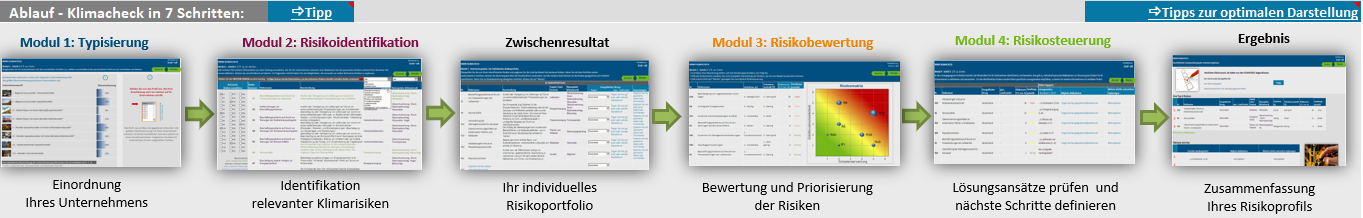 Wenn Sie den Fokus auf allgemeine Risiken von Rohstoffen und Produkten legen wollen.
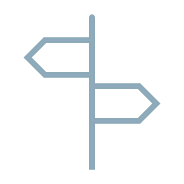 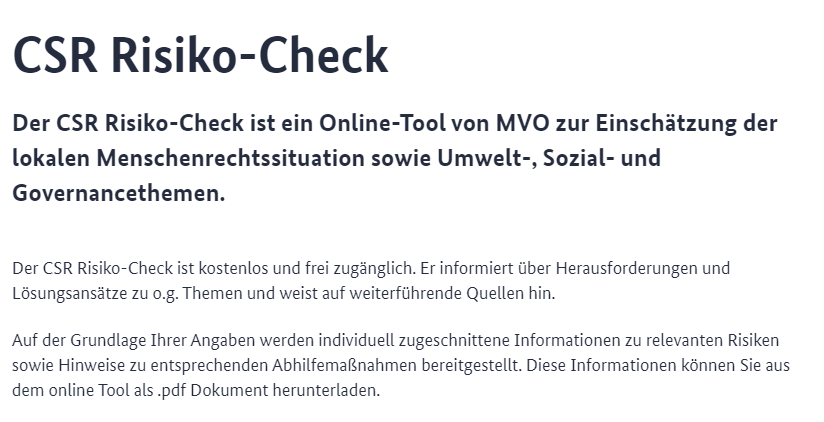 Weitere Risikotools
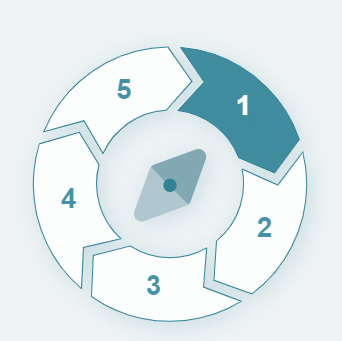 Wenn Sie den Fokus auf Risiken in der Lieferkette und Menschenrechtsfragen legen möchten.
AWE | CSR Risiko-Check
KMU Kompass
33
UMWELT. RISIKO. MANAGEMENT. | © LfU | IZU Infozentrum UmweltWirtschaft
Linksammlung
Allgemeine Links
Moderationshilfen
Leitfaden für die methodensichere Moderation https://images.huffingtonpost.com/2015-06-30-1435684421-3776311-Moderationstechniken.pdf 
Leitfaden für Online-Sitzungen Moderationsleitfaden_fuer_Online_Meetings_Berichtigung_2021-06-07.indd (sovd.de)

Tipps zu Methoden
Leitfaden des BMWI Situation analysieren - Interne Unternehmensanalyse (bmwi.de)
FMEA: Fehlermöglichkeits- und -einflussanalyse als eine weitere Methode für Risikomanagement
Öffentliche Stellen
Infozentrum Umweltwirtschaft (IZU) 
Ressourceneffizienz-Zentrum Bayern – REZ
Umwelt- und Klimapakt Bayern
Fehlerkultur etablieren: Leitfaden von weka
Eigenaudit für Unternehmen - Wie Sie Ihren Betrieb vor Hochwassergefahren schützen - Publikationsshop der Bayerischen Staatsregierung (bayern.de)
Leitfaden für BMM Betriebliches Mobilitätsmanagement der Stadt München
DIN/TS 35807:2020-08 - Leitfaden zur Lebenswegbetrachtung nach DIN EN ISO 14001:2015-11

Private Initiativen
CDP: Die Transparenzinitiative für CO2 und Wasser
GHG Protocol: Standards zur Klimabilanzierung
34
UMWELT. RISIKO. MANAGEMENT. | © LfU | IZU Infozentrum UmweltWirtschaft
Herausgeber:
Bayerisches Landesamt für Umwelt (LfU)
Bürgermeister-Ulrich-Straße 160
86179 Augsburg
Tel.: 	0821 9071-5509
Fax: 	0821 9071-5556
E-Mail: 	izu@lfu.bayern.de
Internet: 	www.lfu.bayern.de
	www.izu.bayern.de

Bearbeitung/Text/Konzept:
B.A.U.M. Consult GmbH München
Gotzingerstr. 48/5081371 München 
+49 (0)89 189 35 0muenchen@baumgroup.de
www.baumgroup.de

Redaktion:
LfU, Referat 11, Infozentrum UmweltWirtschaft (IZU)

Stand: 
November 2021

Copyright:
Bayerisches Landesamt für Umwelt (LfU)
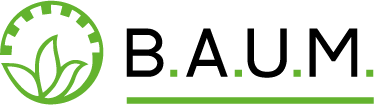